HUMAN REPRODUCTION SYSTEMS
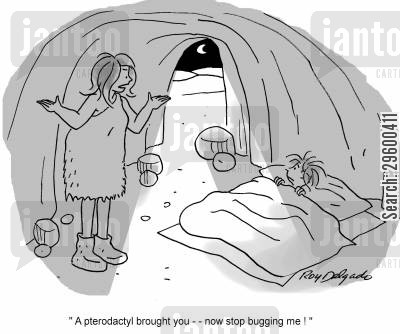 REPRODUCTION AND DEVELOPMENT
MALE REPRODUCTIVE SYSTEM
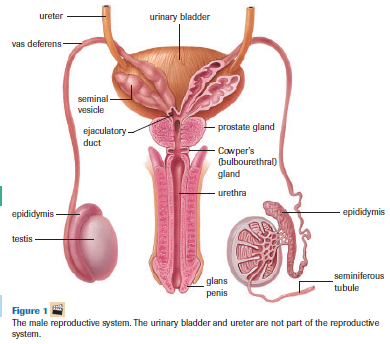 FEMALE REPRODUCTIVE SYSTEM
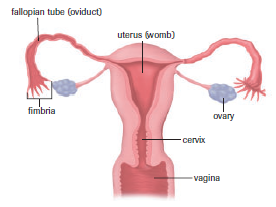 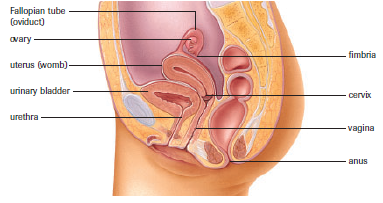 CRASH COURSE
HOMEWORK
Answer questions in section 16.1 and 16.2